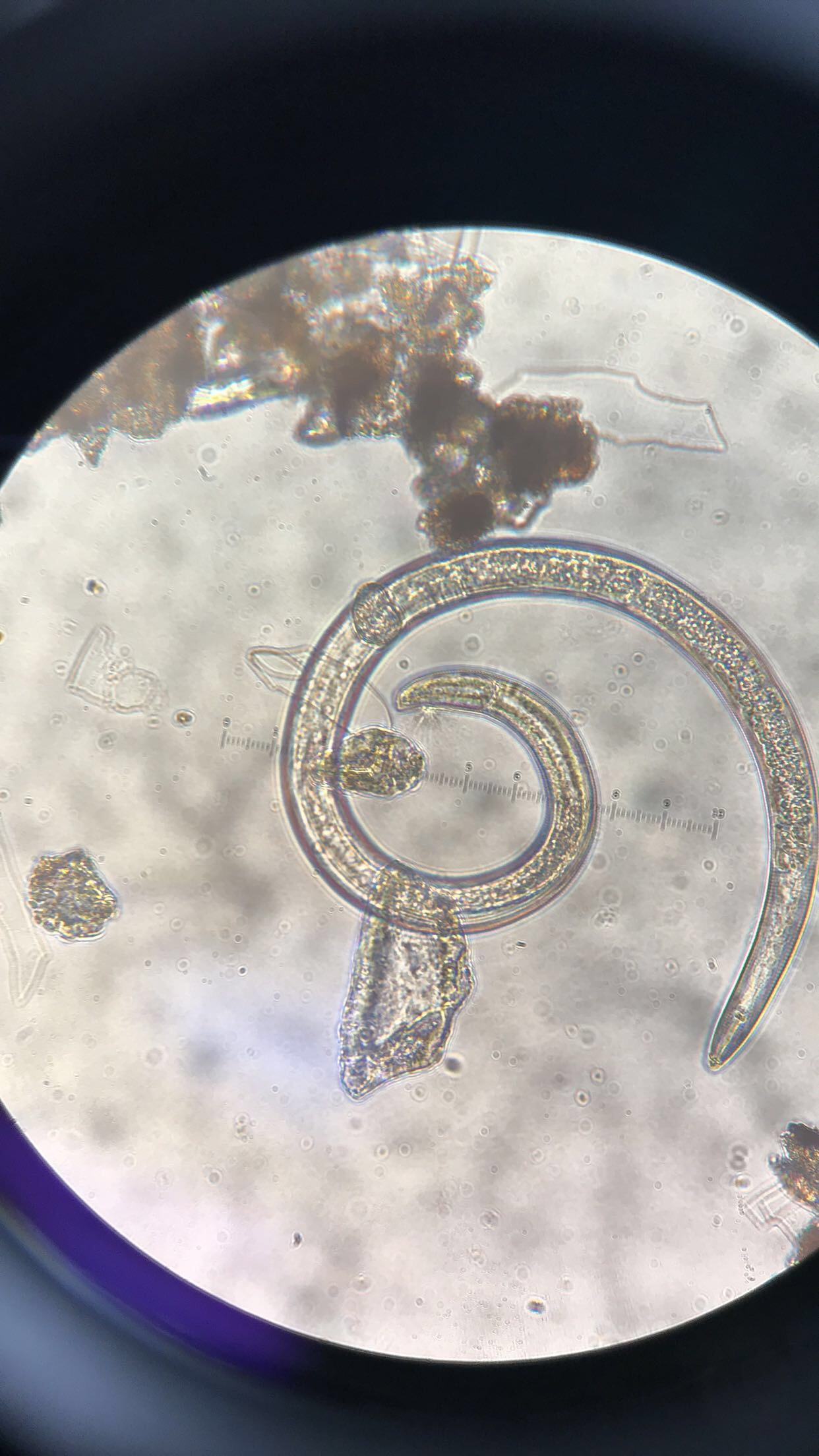 Forest Management: Are We Doing the Right Thing?
Cedric Gammon
Northern Arizona University
Mentor: Nancy Johnson
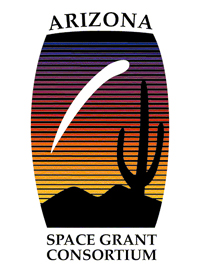 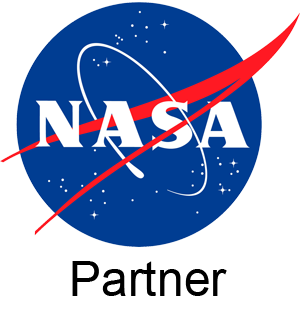 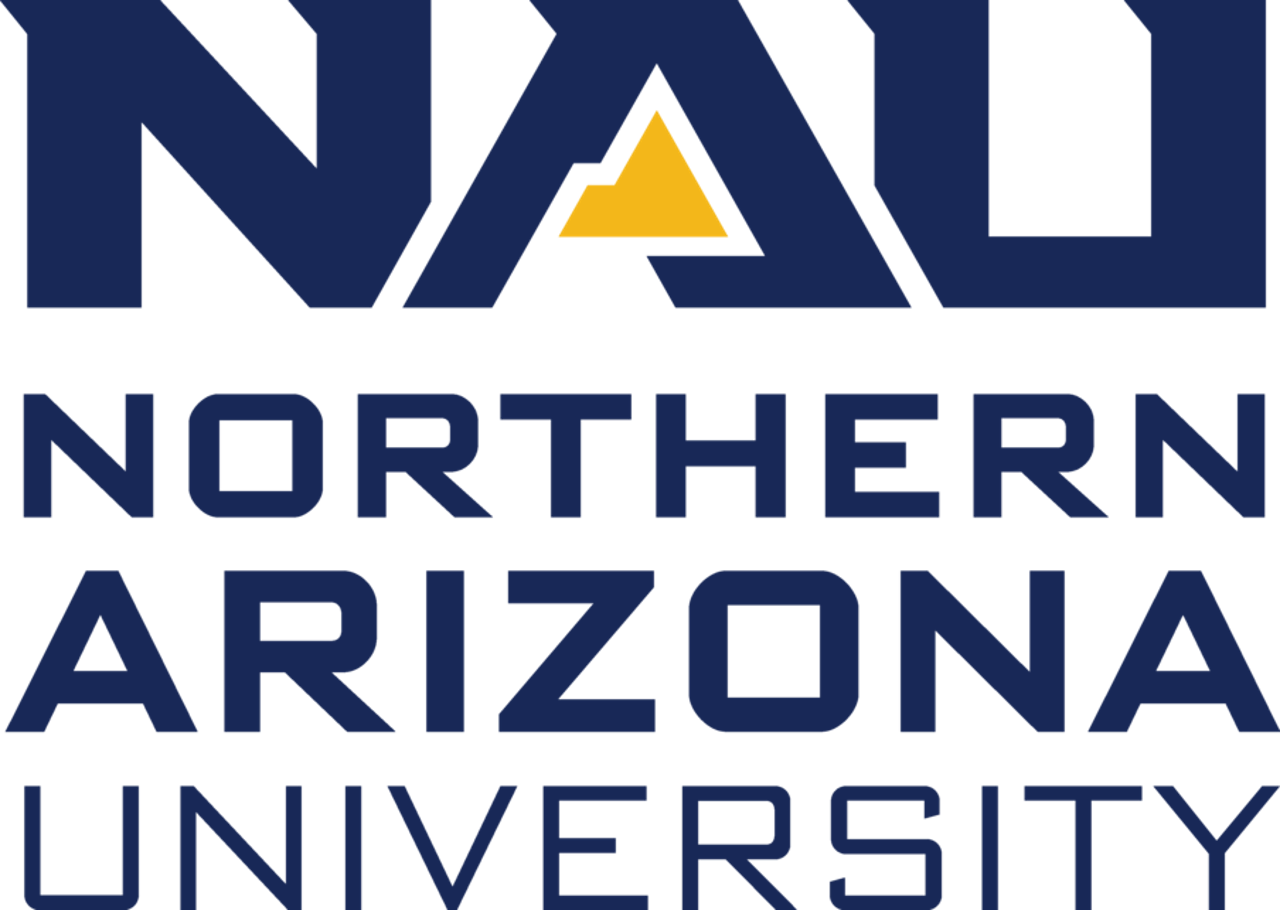 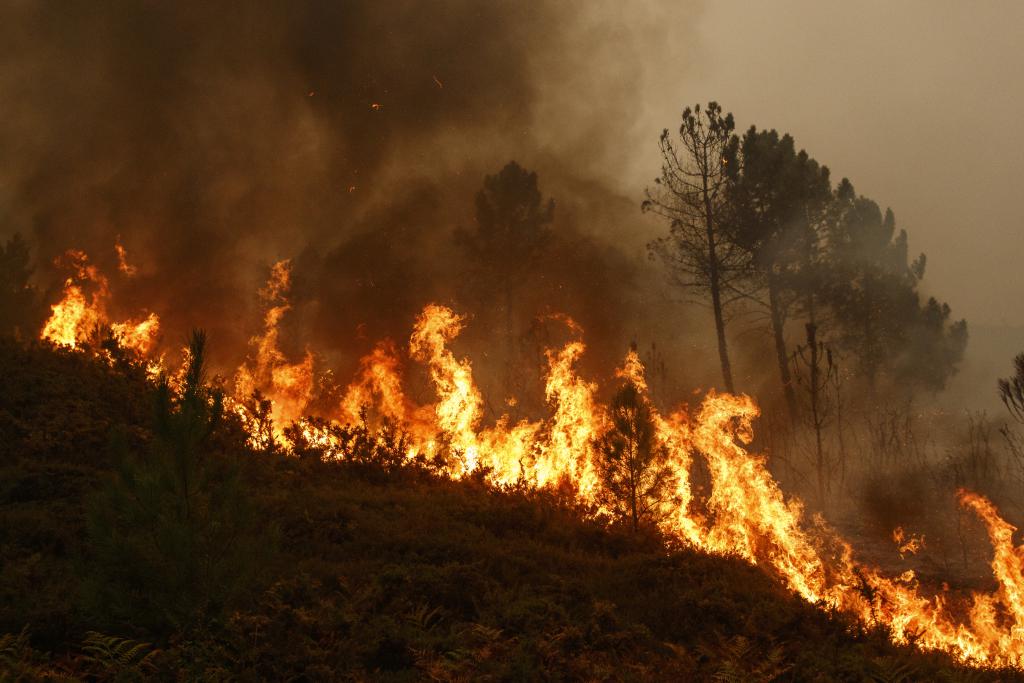 Questions
Climate change and forest management affect soil
Thinning and Burning – what are the effects on soil?
Soil biota are a great indicator of soil health
[Speaker Notes: Catastrophic fires – effect is negative?, make a diagram (plants, fungi, animals) – manipulative experiment]
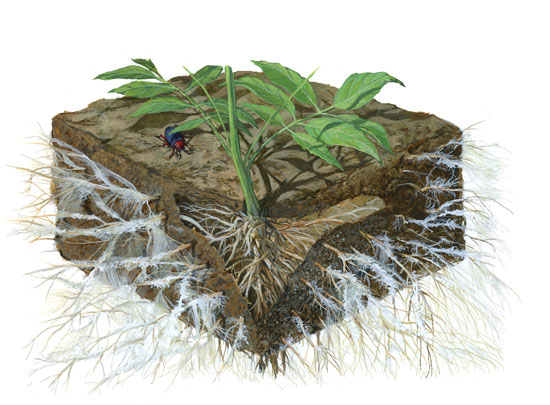 Measures of Soil Health
Mycorrhizal fungi
Use hyphae - “fungus roots”
Nutrients
Use nitrogen levels - ammonia (NH3) and nitrate (NO3-)
Decomposition rates
Use wood (balsa) and cotton (museum board)
Mycorrhizae
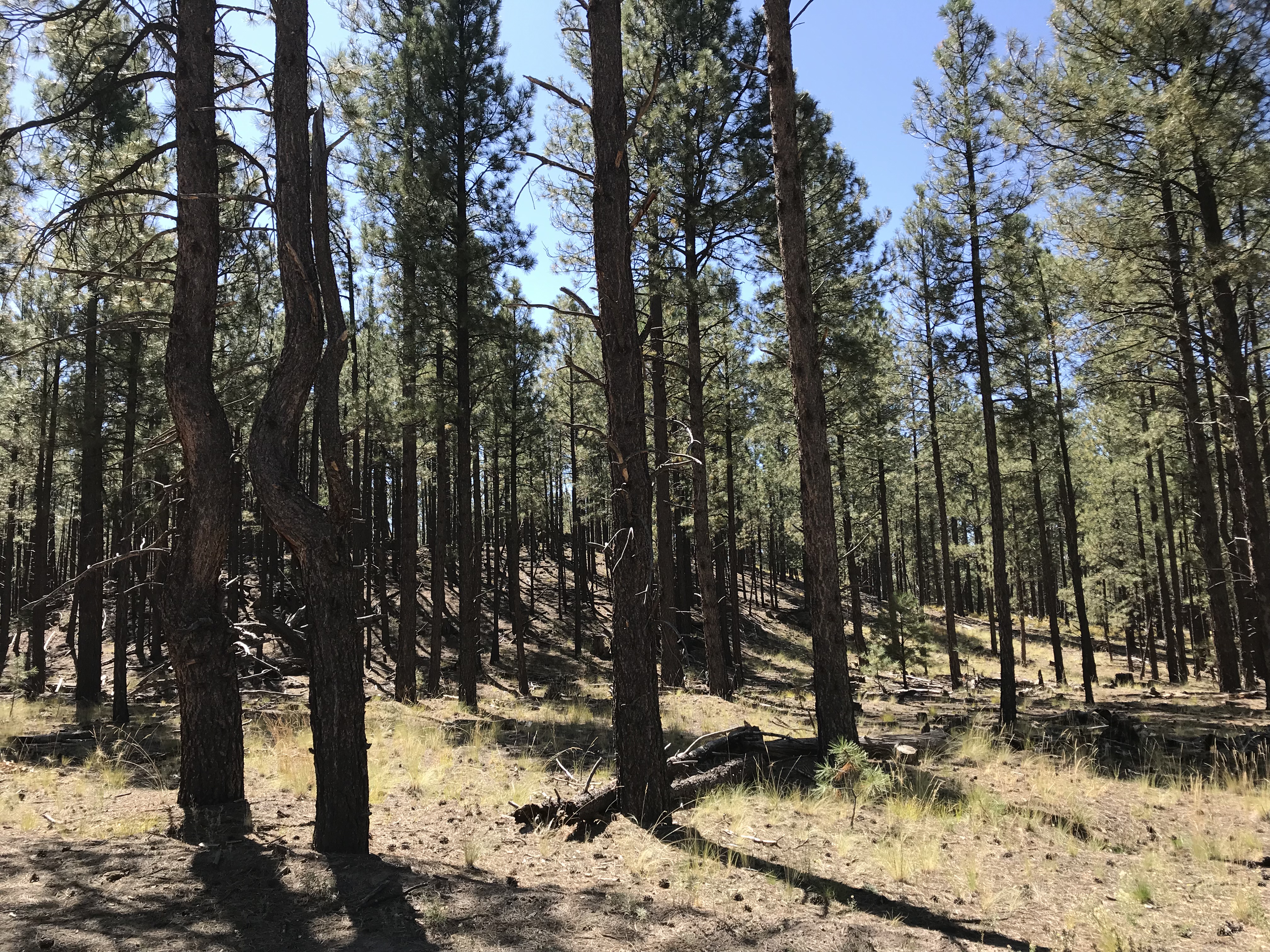 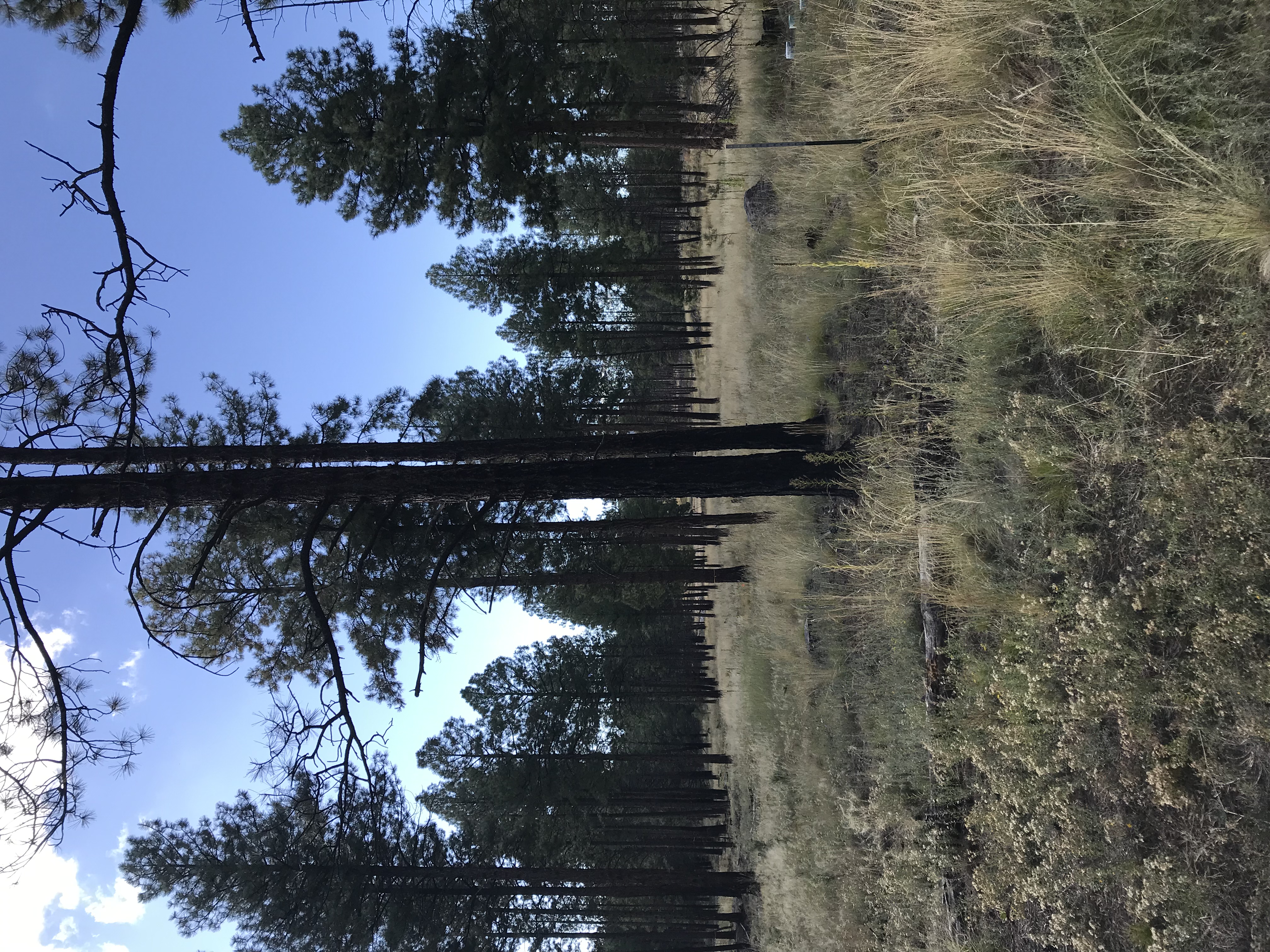 Control
Thinned and Burned
Field Site - Valles Caldera National Preserve, New Mexico
[Speaker Notes: Forest density photos]
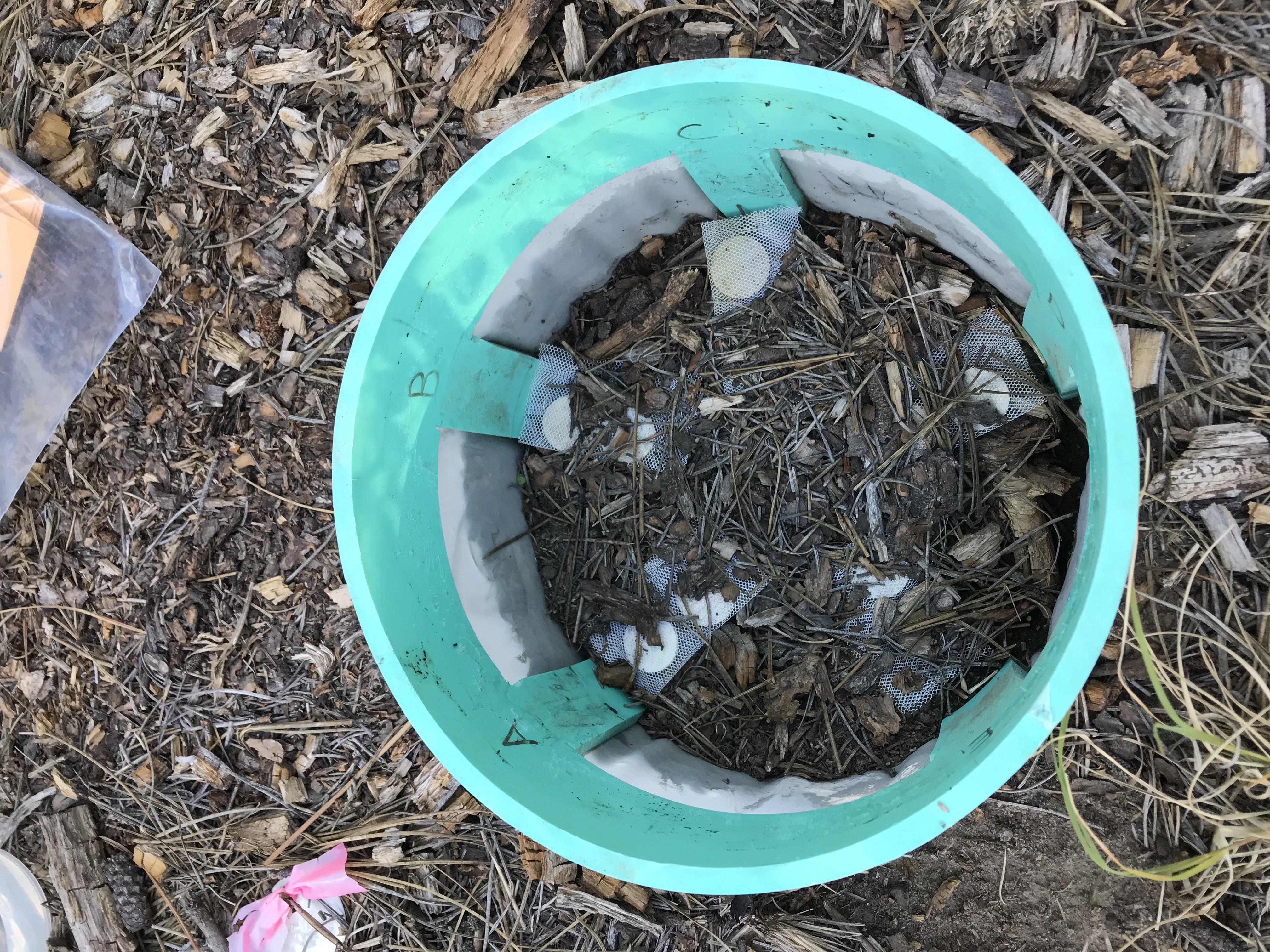 Data Collection
Mesocosms selected randomly from each treatment
Available nitrogen extractions from soil sample
Measured balsa wood and museum board before and after environment exposure
Extract hyphae
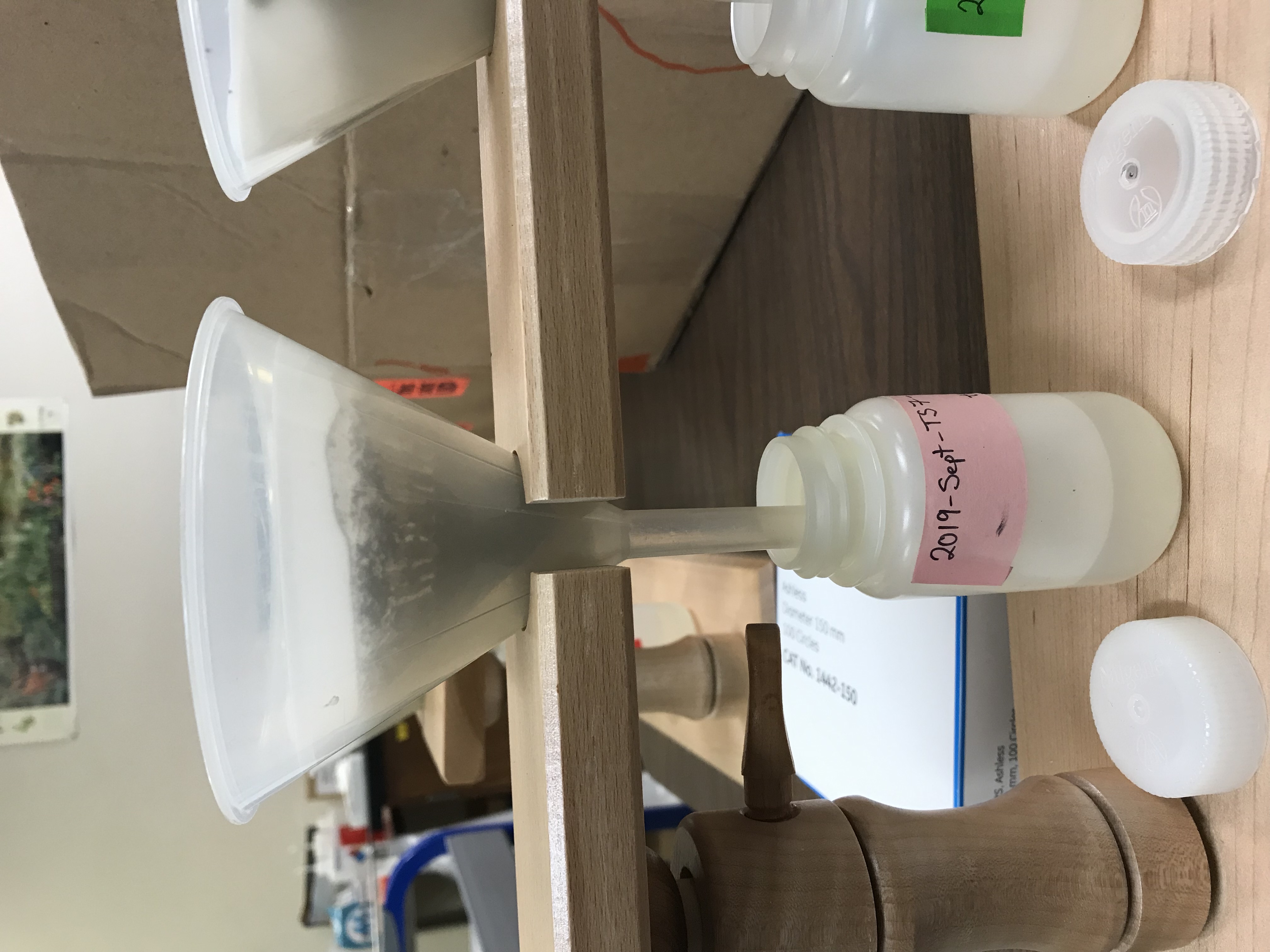 Mesocosm
Nitrogen extraction
[Speaker Notes: Mesocosms diagram TB vs. C, Kara]
Independent Variables
Dependent Variables
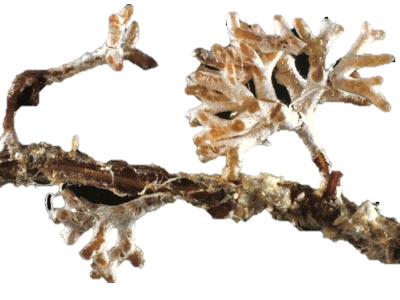 Thinning 
& Burning
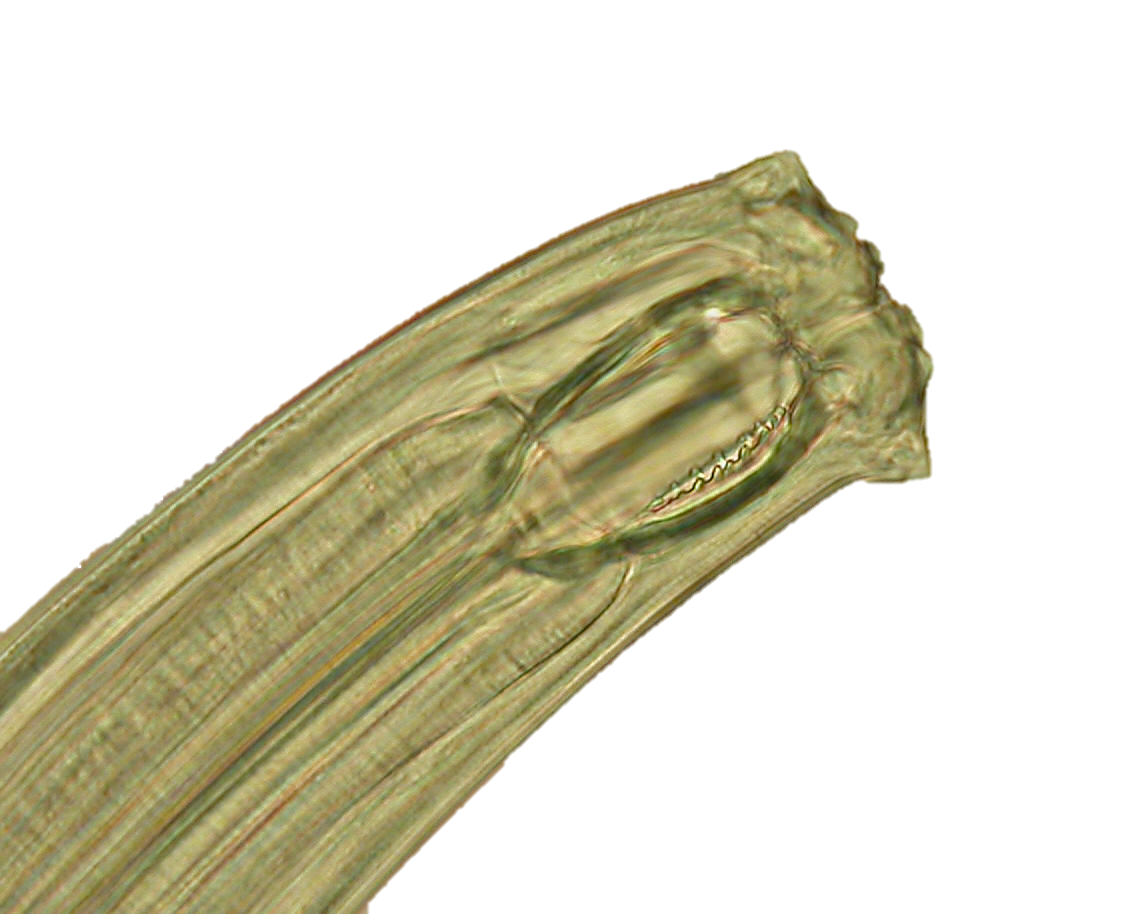 Decomposition
Soil Biota
Nitrogen
Levels
Mesocosm 
Mesh Size
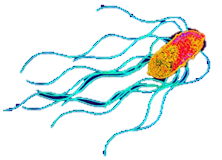 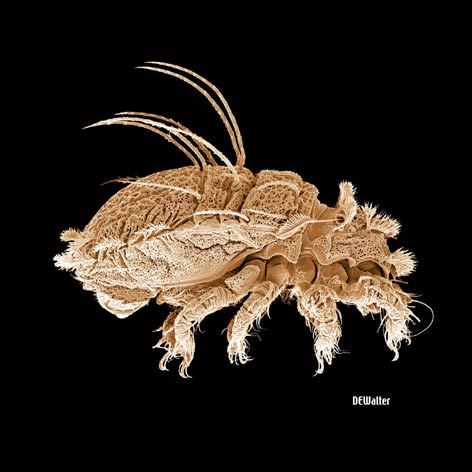 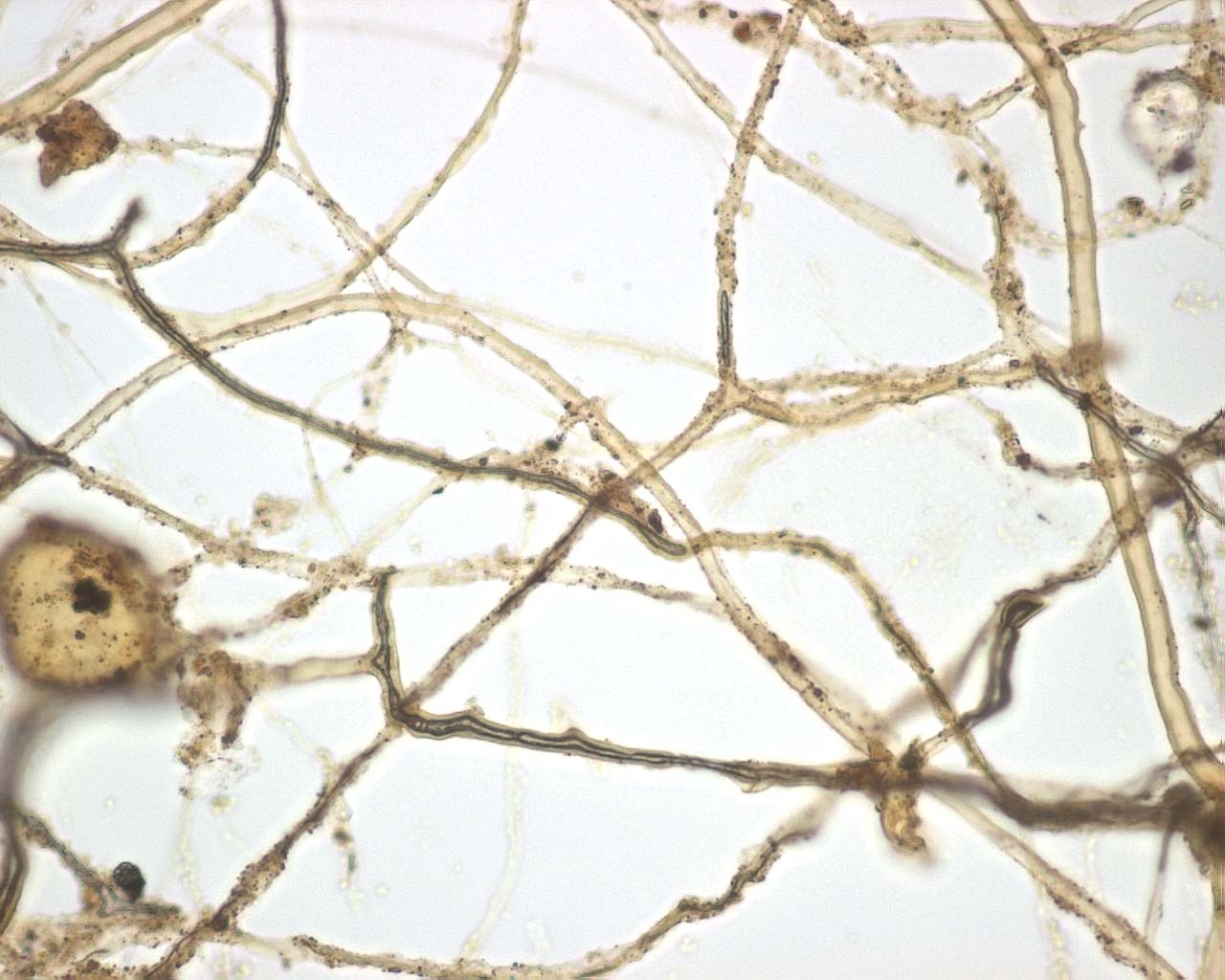 Results - Nitrogen
Ammonia showed higher levels in control sites, nitrate tended to show higher levels in control sites
Results - Decomposition
Lignin decomposed faster in control, cellulose decomposition rates similar for both treatments
Results – Fungal Hyphae
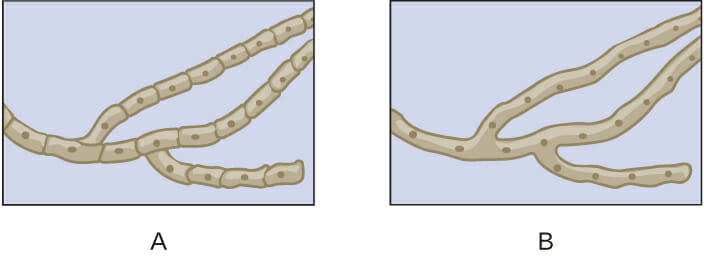 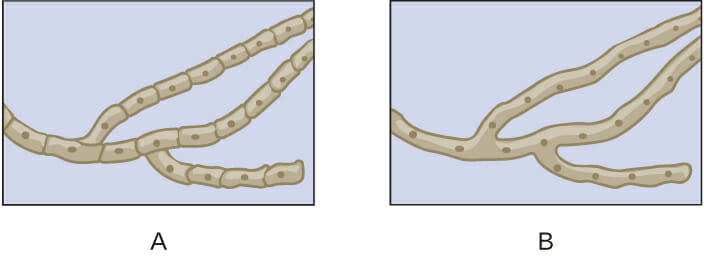 Tended to have more arbuscular mycorrhizal hyphae in control sites, tended to have more septate hyphae in thinned and burned sites
Summary
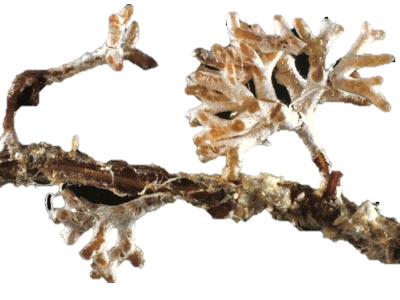 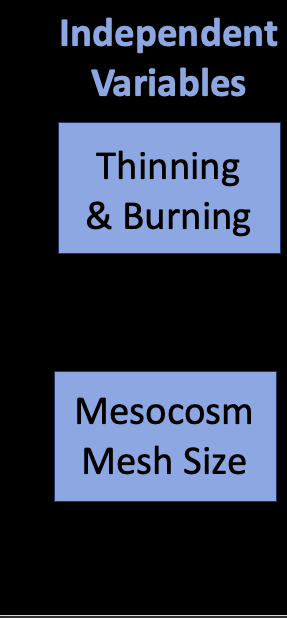 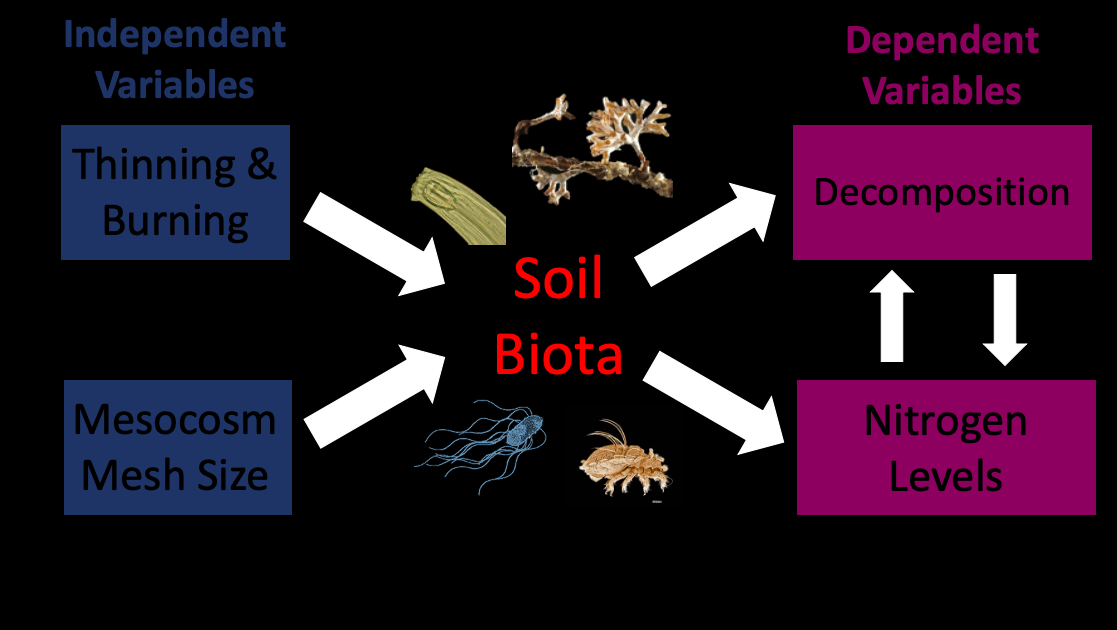 Hyphae – no conclusion
Nitrogen increased in control sites
Decomposition of lignin increased in control sites; cellulose decomposition decreased
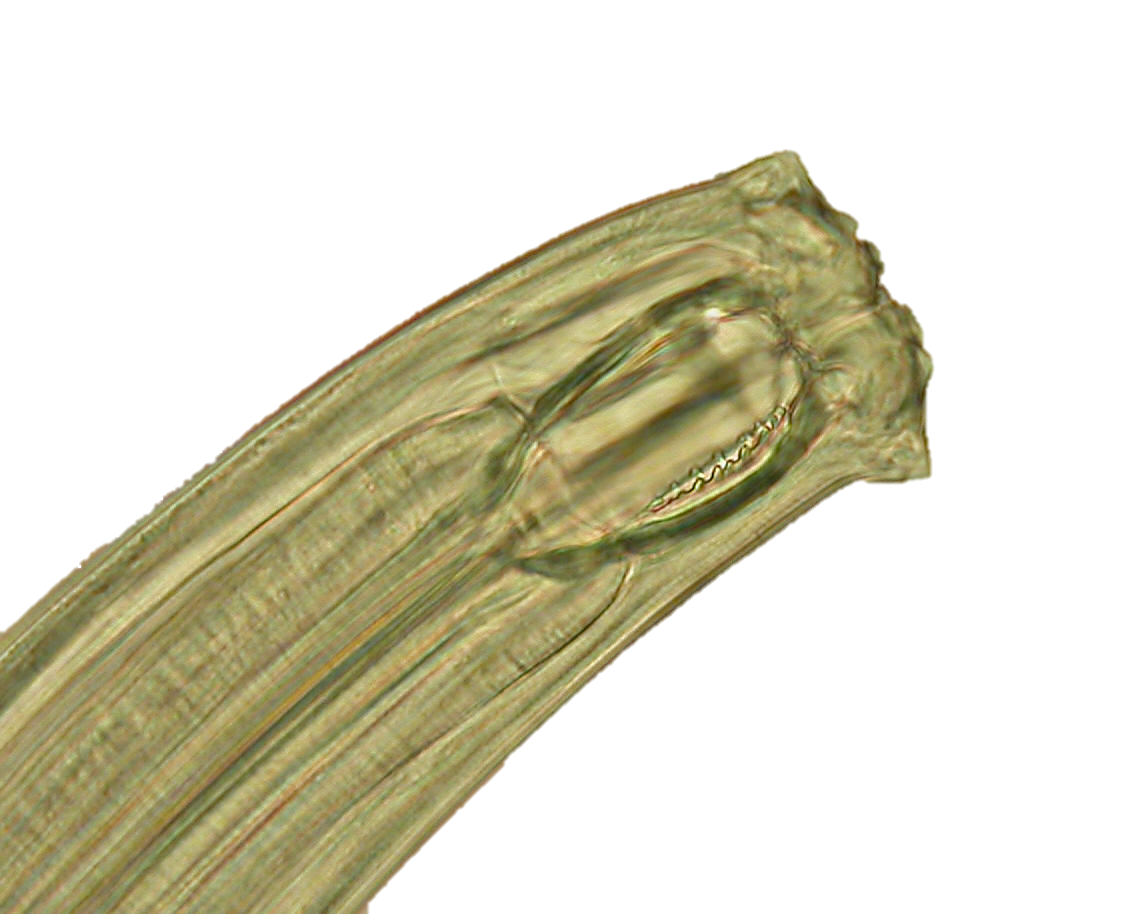 Soil Biota
TBD
TBD
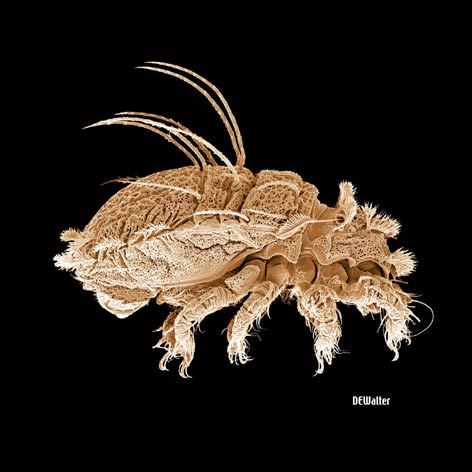 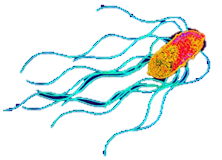 TBD
TBD
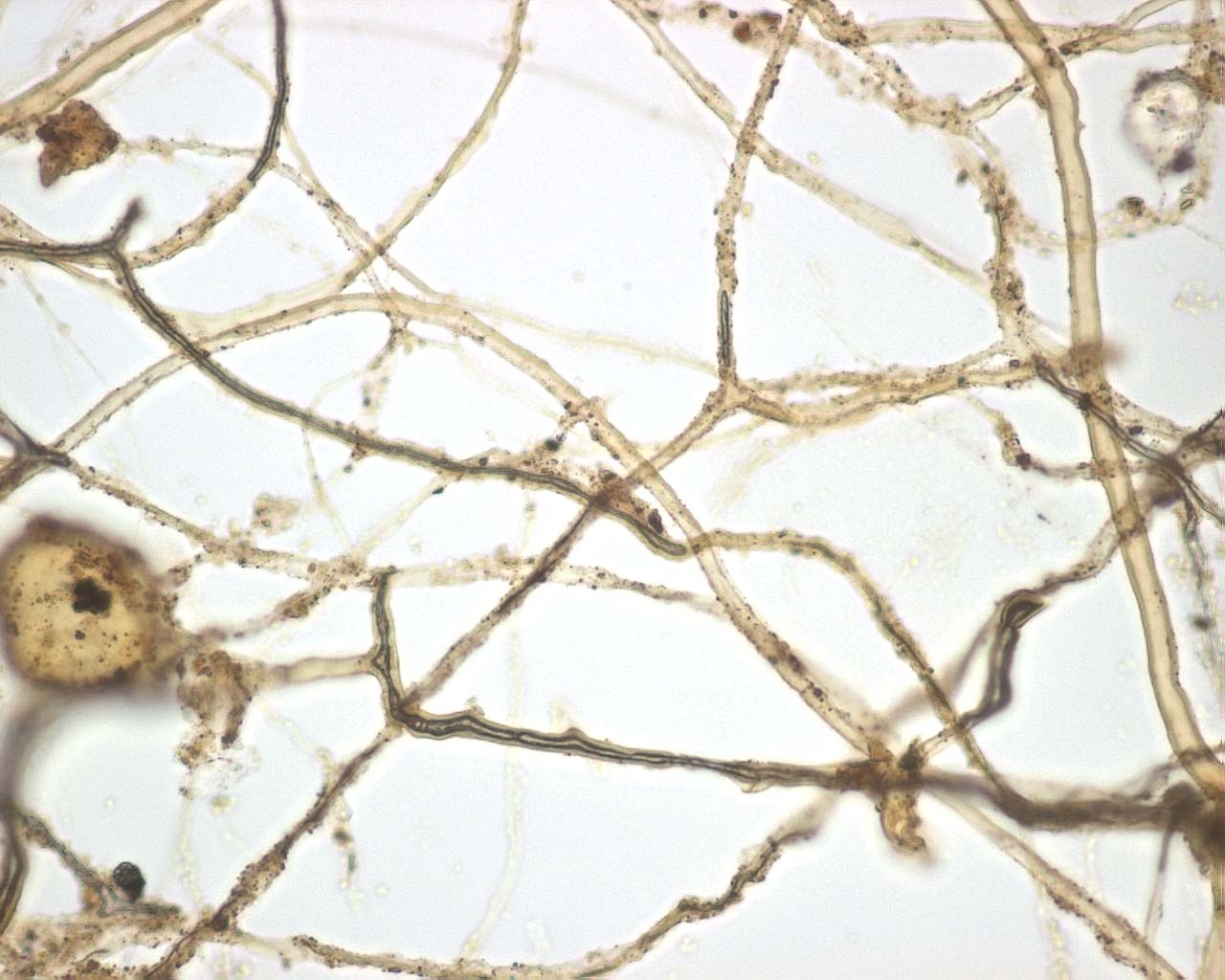 Acknowledgments
Thank you to the NASA Space Grant Consortium, Valles Caldera National Preserve Staff, Nancy Johnson, Anita Antoninka, Kara Gibson, and the Joint Fire Science Program, for the assistance in this research project.